TRƯỜNG TIỂU HỌC VIỆT HƯNG
Chào mừng các con học sinh đến với tiết học
MÔN TOÁN
LỚP 5
Ngày 19 tháng 11 năm 2021
Thứ sáu, ngày 19 tháng 11 năm 2021
TOÁN
Nhân một số thập phân với một số tự nhiên (trang 55)
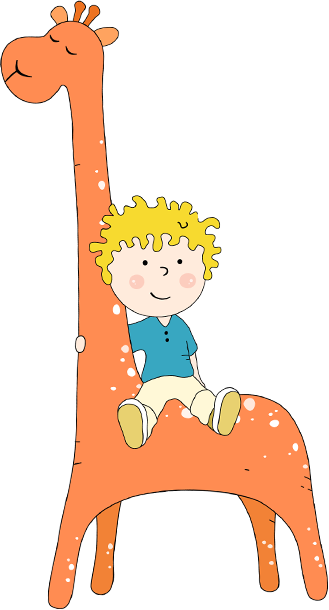 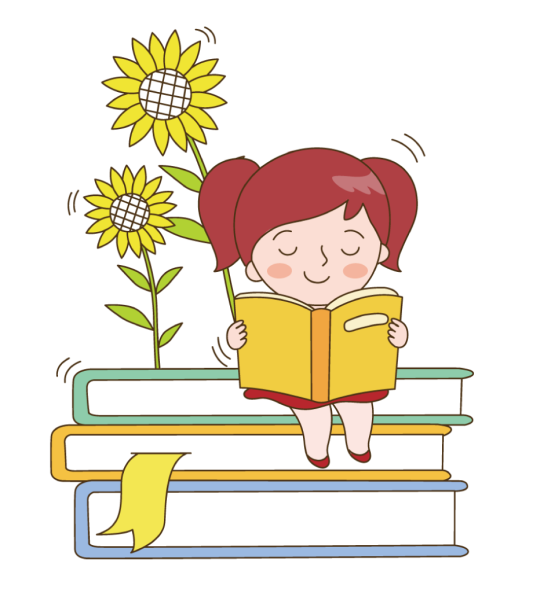 VÍ DỤ 1
Hình tam giác ABC có ba cạnh dài bằng nhau, mỗi cạnh dài 1,2m. Hỏi chu vi của hình tam giác đó bằng bao nhiêu mét ?
Chu vi của hình tam giác ABC bằng tổng độ dài 3 cạnh:
1,2m + 1,2m +1,2m
A
1,2m
1,2m
B
C
1,2m
= 3,6m
1,2m + 1,2m +1,2m
Ta thực hiện phép nhân:
1,2 x 3 = ? (m)
A
Ta có: 1,2 m =
12
dm
1,2m
1,2m
12
  3
B
x
C
1,2m
36(dm)
36 dm=
3,6
m
Vậy: 1,2 x 3 = 3,6 (m)
Như vậy khi thực hiện 1,2 x 3  ta làm như sau :
1, 2
*Đặt tính
      *Thực hiện phép nhân như nhân các số tự nhiên.
X
3
,
6
3
*Đánh dấu phẩy ở tích : phần thập phân của số 1,2 có 1 chữ số, ta dùng dấu phẩy tách ra 1 chữ số từ phải sang trái ở tích.
b)Ví dụ 2:                  0,46 x 12 = ?
*Đặt tính
*Ta nhân như nhân các số tự nhiên
0
,
46
* Đếm phần thập phân của số 0,46 có 
hai chữ số, ta dùng dấu phẩy  tách  
ở tích ra  hai chữ số kể từ phải sang
trái.
x
12
2
9
4
6
5
,
2
5
Vậy muốn nhân một số thập phân với một số tự nhiên ta làm thế nào?
Muốn nhân một số thập phân với một số tự nhiên ta làm như sau:
 * Bước 1: Đặt tính
 * Bước 2: Tính: 
- Nhân như nhân các số tự nhiên.
- Đếm xem trong phần thập phân của số thập phân có bao nhiêu chữ số rồi dùng dấu phẩy tách ở tích ra bấy nhiêu chữ số kể từ phải sang trái.
QUY TẮC
Muốn nhân một số thập phân với một số tự nhiên ta làm như sau:
 * Bước 1: Đặt tính
 * Bước 2: Tính:
 - Nhân như nhân các số tự nhiên.
 - Đếm xem trong phần thập phân của số thập phân có bao nhiêu chữ số rồi dùng dấu phẩy tách ở tích ra bấy nhiêu chữ số kể từ phải sang trái.
Bài 1.Đặt tính rồi tính:
2,5 x 7            b) 4,18 x 5         c)  0,256 x 8
4,18
0,256
2,5
x
x
5
X
7
8
17,5
20,90
2,048
Bài 2. Viết số thích hợp vào chỗ trống:
Thừa số
8,07
3,18
2,389
3
Thừa số
5
10
Tích
40,35
9,54
23,89
Bài 3.
Một ô tô mỗi giờ đi được 42,6km. Hỏi trong 4 giờ ô tô đó đi được bao nhiêu ki - lô - mét?
Tóm tắt
Bài giải:
1 giờ: 42,6 km
Trong 4 giờ ô tô đi được quãng  đường là:
42,6 x 4 = 170,4 ( km )
	Đáp số: 170,4 km
4 giờ:.........km?
Dặn dò:
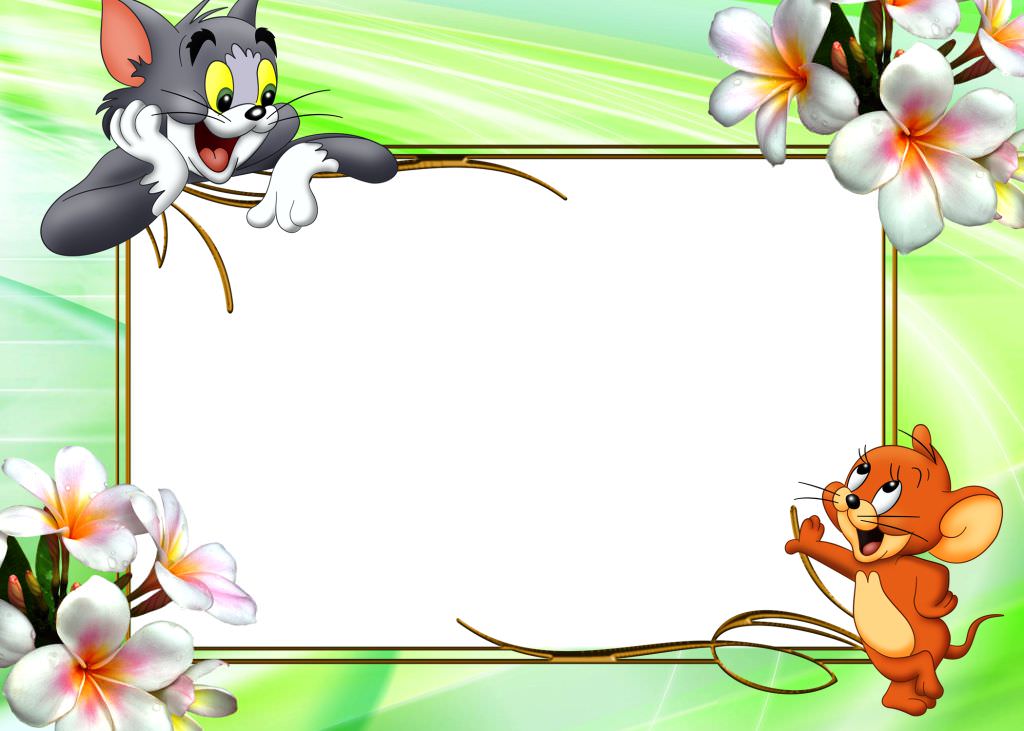 Học thuộc quy tắc nhân một số thập phân với một số tự nhiên.
VBT Toán: Nhân 1 STP với 1 STN.
Chuẩn bị tiết: Nhân 1 số thập phân với 
10; 100; 1000; …
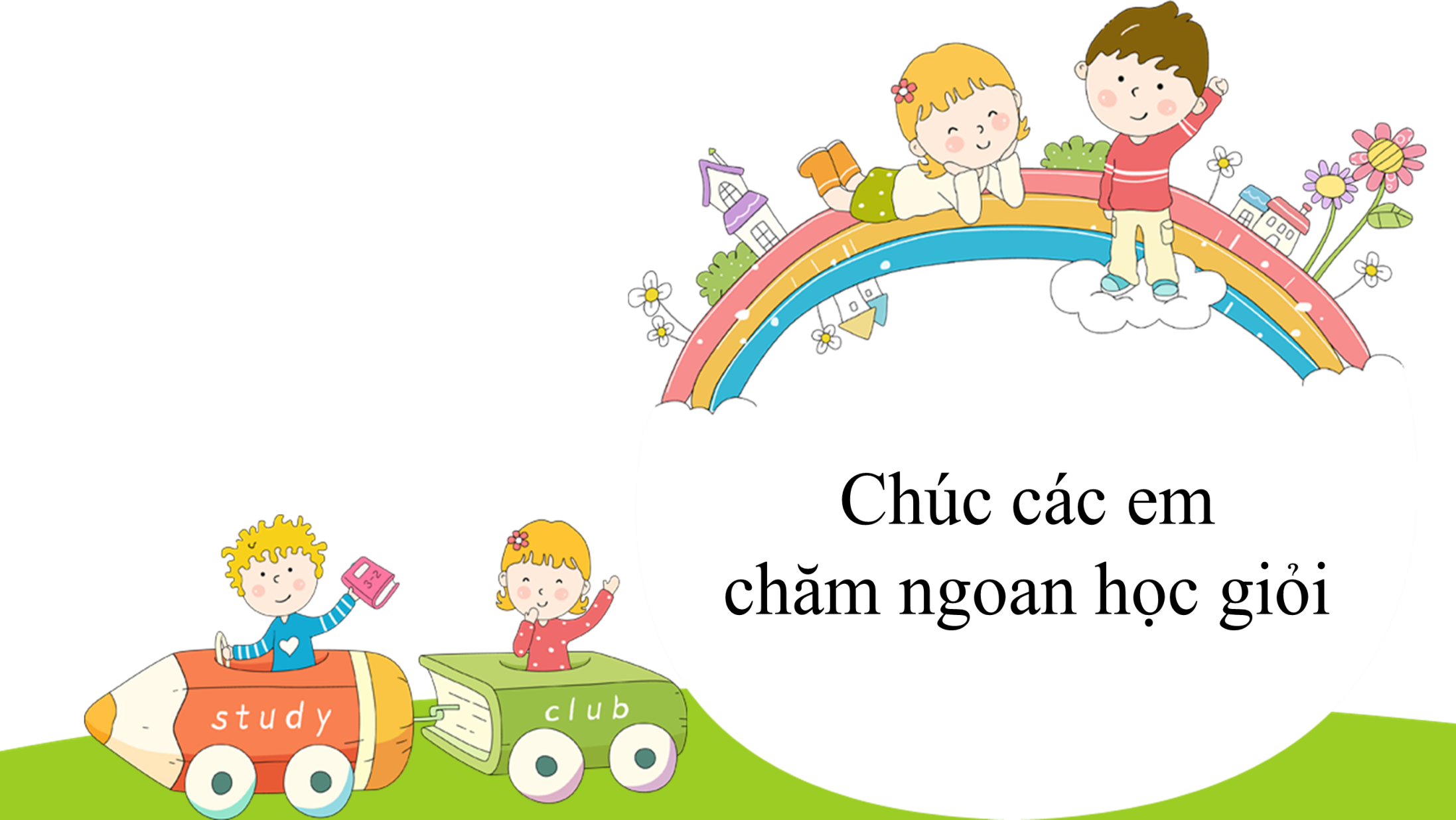